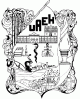 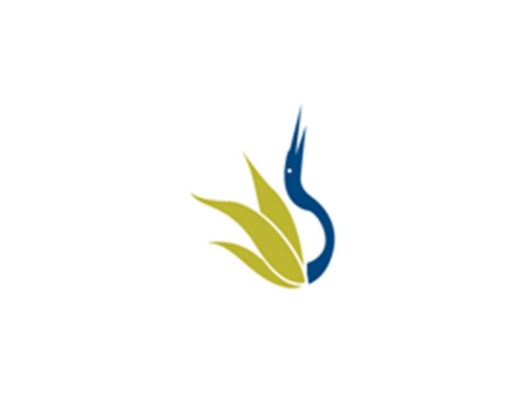 UNIVERSIDAD AUTÓNOMA DEL ESTADO DE HIDALGO
ESCUELA SUPERIOR DE ZIMAPÁN
Licenciatura en Contaduría

Tema: Estudio Contable de las Obligaciones Tributarias
 

L.C. Beatriz Caballero Máximo

Julio a Diciembre de 2016
Tema: Riesgo de Trabajo (Parte I)
                          Resumen (Abstract)


Riesgos de trabajos son los accidentes y enfermedades a que están expuestos los trabajadores en ejercicio o con motivo del trabajo.

Risks of work are accidents and illnesses to which workers in the exercise or on the occasion of the work are exposed.

                Palabras clave: (keywords)

Accidentes, enfermedades y riesgo de trabajo
Accidents and diseases and risk of work
Nombre de la unidad:


UNIDAD I: Estudio General de la empresa


Objetivo de la unidad:

Identificar ,analizar, verificar y evaluar el historial de la empresa y el de sus empleados, partiendo desde sus obligaciones y derechos, para el análisis y registro y presentación de los trámites vigentes, vía internet tanto fiscales como contables, internos y externos.
Tema:

1.1.1 Riesgo de Trabajo


Introducción:
  
Los empresarios serán responsables de los accidentes del trabajo y de las enfermedades profesionales de los trabajadores, sufridas con motivo o en ejercicio de la profesión o trabajo que ejecuten
Riesgo de trabajo
(LFT)
Artículo 473.- Riesgos de trabajos son los accidentes y enfermedades a que están expuestos los trabajadores en ejercicio o con motivo del trabajo.
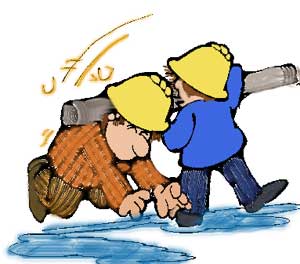 Artículo 474 LFT Accidente de trabajo es toda lesión orgánica o perturbación funcional, inmediata o posterior, o la muerte, producida repentinamente en ejercicio, o con motivo del trabajo, cualesquiera que sean el lugar y el tiempo en que se preste.
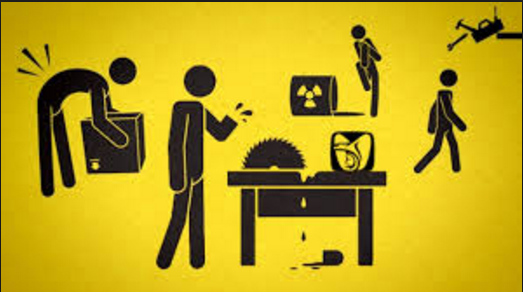 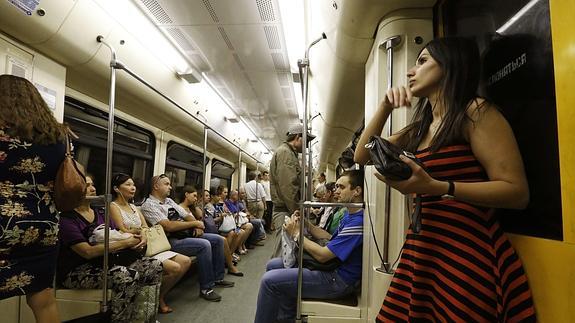 Quedan incluidos en la definición anterior los accidentes que se produzcan al trasladarse el trabajador directamente de su domicilio al lugar del trabajo y de éste a aquél.
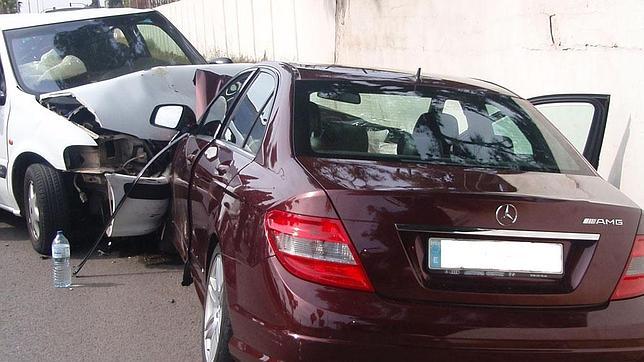 Artículo 475 LFT Enfermedad de trabajo es todo estado patológico derivado de la acción continuada de una causa que tenga su origen o motivo en el trabajo o en el medio en que el trabajador se vea obligado a prestar sus servicios.
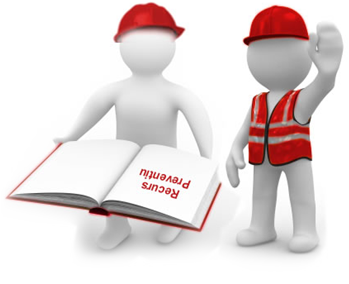 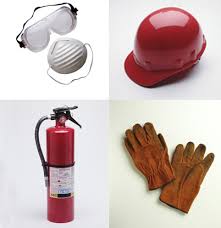 Art. 475 Bis LFT - El patrón es responsable de la seguridad e higiene y de la prevención de los riesgos en el trabajo, conforme a las disposiciones de esta Ley, sus reglamentos y las normas oficiales mexicanas aplicables.
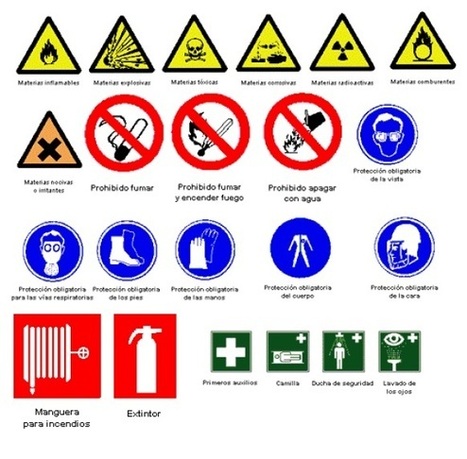 Es obligación de los trabajadores observar las medidas preventivas de seguridad e higiene que establecen los reglamentos y las normas oficiales mexicanas expedidas por las autoridades competentes, así como las que indiquen los patrones para la prevención de riesgos de trabajo.
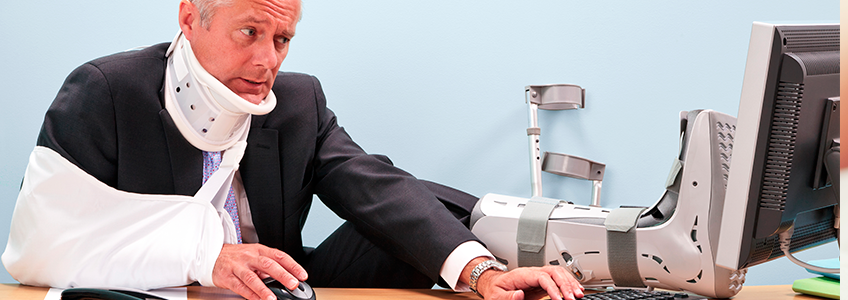 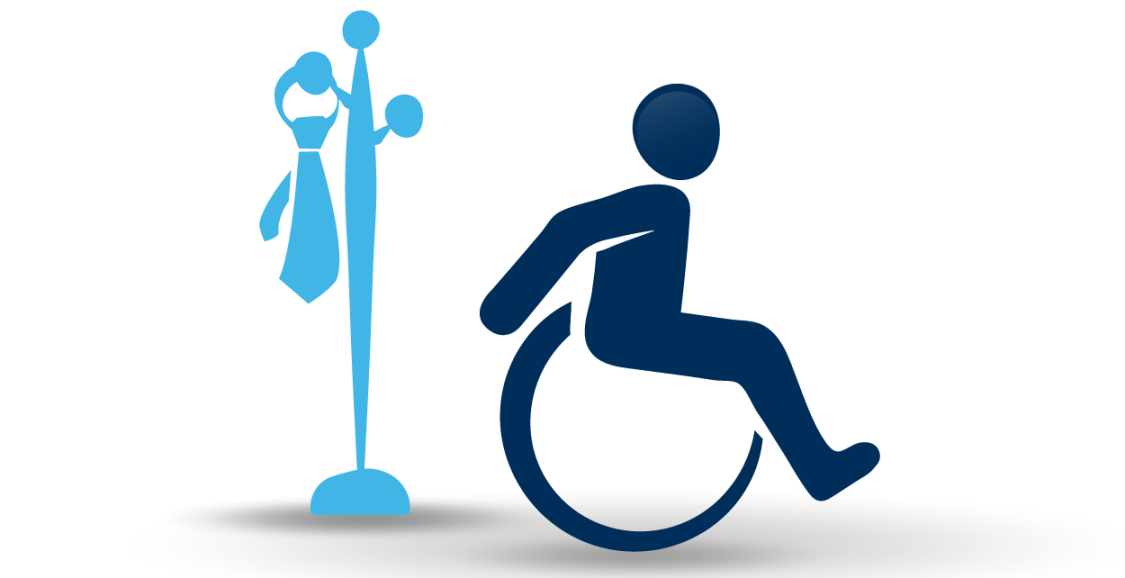 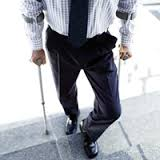 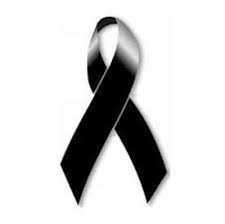 Conclusión
Los patronos deberán pagar la indemnización correspondiente, según que haya traído como consecuencia la muerte o simplemente incapacidad temporal o permanente para trabajar, de acuerdo con lo que las leyes determinen.
Artículo 489 LFT  No libera al patrón de responsabilidad:
Bibliografía :



Constitución Política de los Estados Unidos Mexicanos (2016) Consultada el 12 de Agosto de 2016 desde 
 http://www.diputados.gob.mx/LeyesBiblio/ref/cpeum.htm

Ley Federal del trabajo (2016) Consultada el 12 de Agosto de 2016 desde http://www.diputados.gob.mx/LeyesBiblio/ref/lft.htm